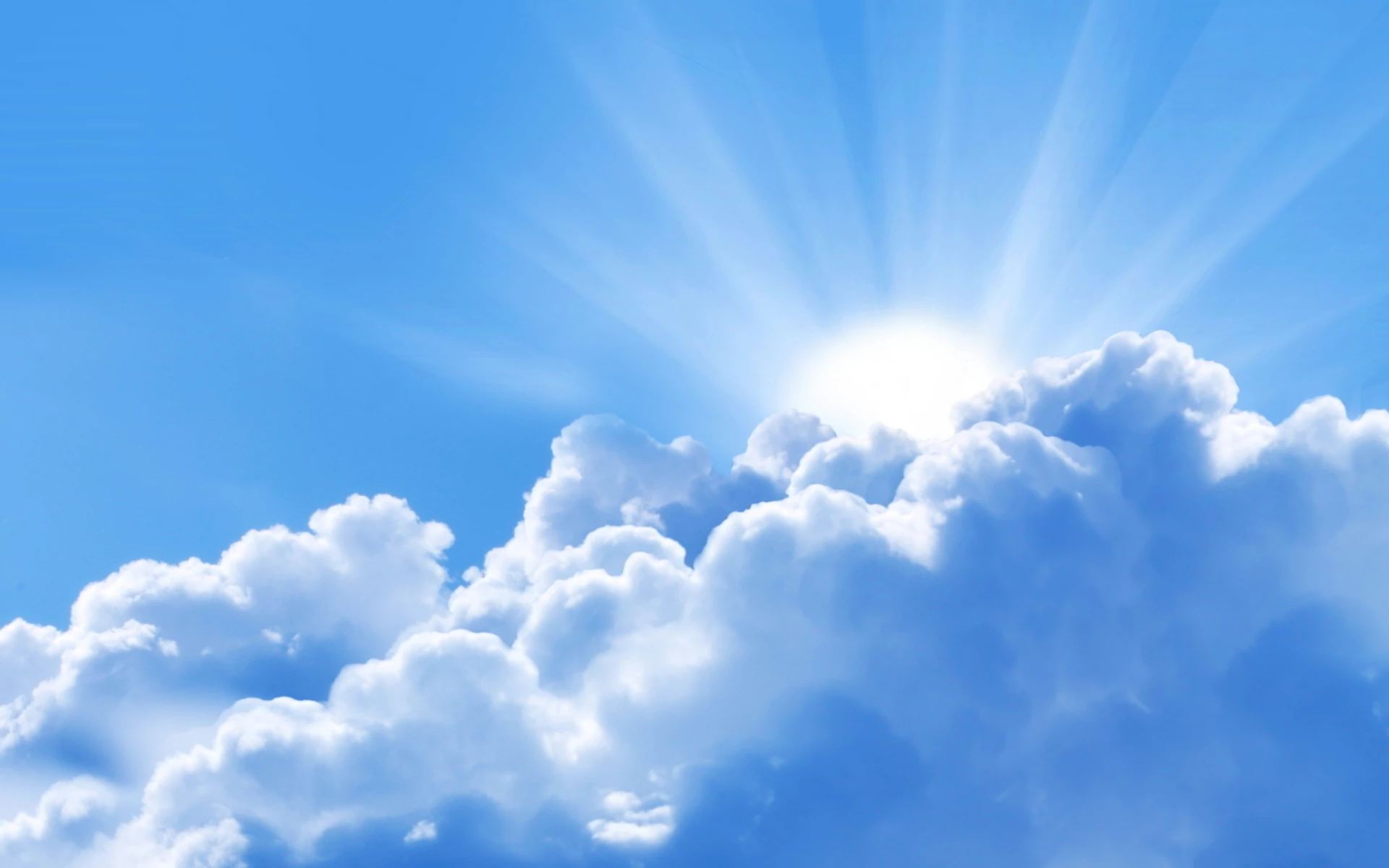 令和5年度　第１回
高次脳機能障害支援者研修会
北海道高次脳機能障害支援普及事業：リハビリ支援コーディネート事業
2023年7月3日（月）～7月16日(日)
研修期間中に各講演の動画データを視聴することができます
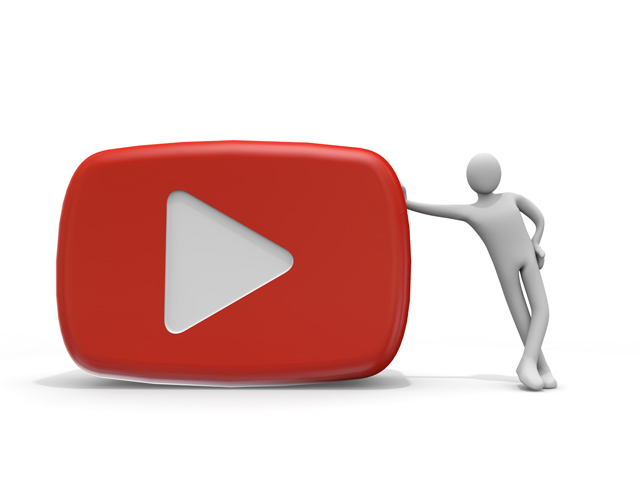 － On Demand 動画配信形式 －
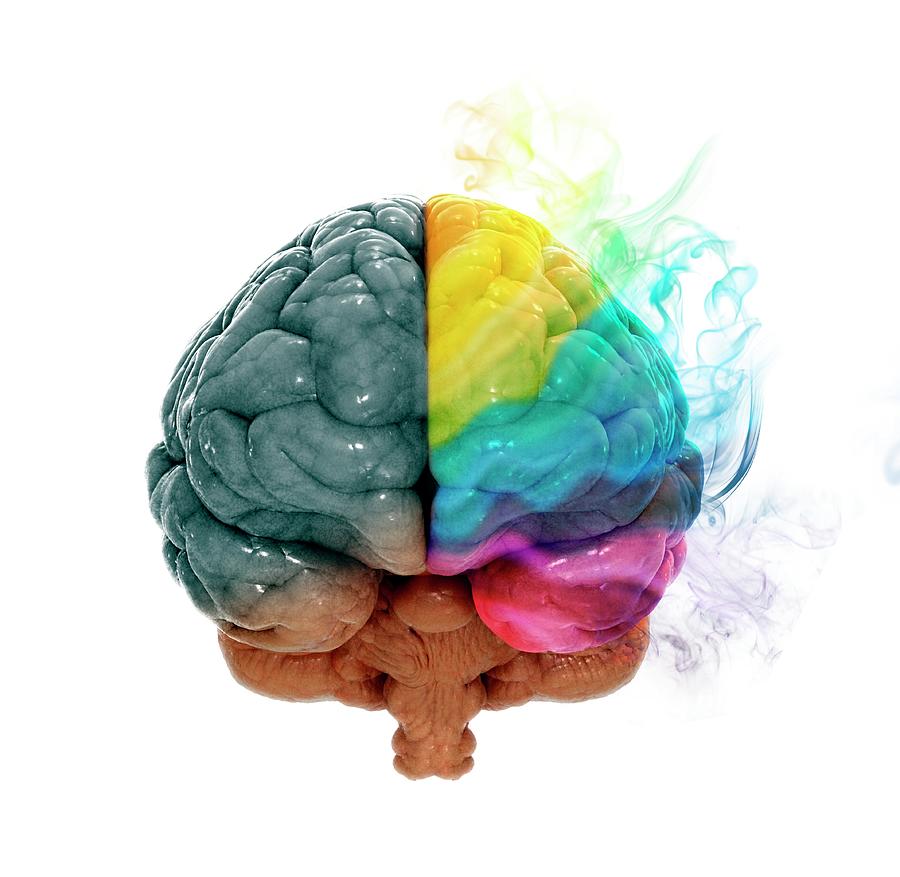 テーマ　：　高次脳機能障害者の支援～入門編～
CONTENTS
 講演1　「高次脳機能障害の障害像」
北海道大学病院リハビリテーション科　教授　向野 雅彦
 講演2　「高次脳機能障害の評価と訓練～理学療法～」  
北海道大学病院リハビリテーション部　PT　高川 裕平
 講演3　「高次脳機能障害の評価と訓練～作業療法～」  
北海道大学病院リハビリテーション部　OT　小川 圭太
 講演4　「高次脳機能障害の評価と訓練～言語療法～」  
北海道大学病院リハビリテーション部　ST　辻澤 陽平
 講演5　「高次脳機能障害の制度と社会資源」  
北海道大学病院リハビリテーション部　MSW　玉川 侑那
対　 象　：　医療福祉、その他の支援関係者
参加費　：　無料
主   催　：　北海道大学病院リハビリテーション部
参加を希望される方は氏名・所属施設名・職種・連絡先(メールアドレス・TEL)を
明記の上、メールで事務局までご連絡いただくか、下記QRコードよりご登録ください。
【 お申込み締め切り ： 2023年7月3日 】
＜研修会事務局＞　
北海道大学病院リハビリテーション部内
高次脳機能障害支援者研修会事務局
（ 担当：作業療法士　小川 ）
TEL:011-706-5740　FAX：011-706-7626　
 ot-ogawa@huhp.hokudai.ac.jp
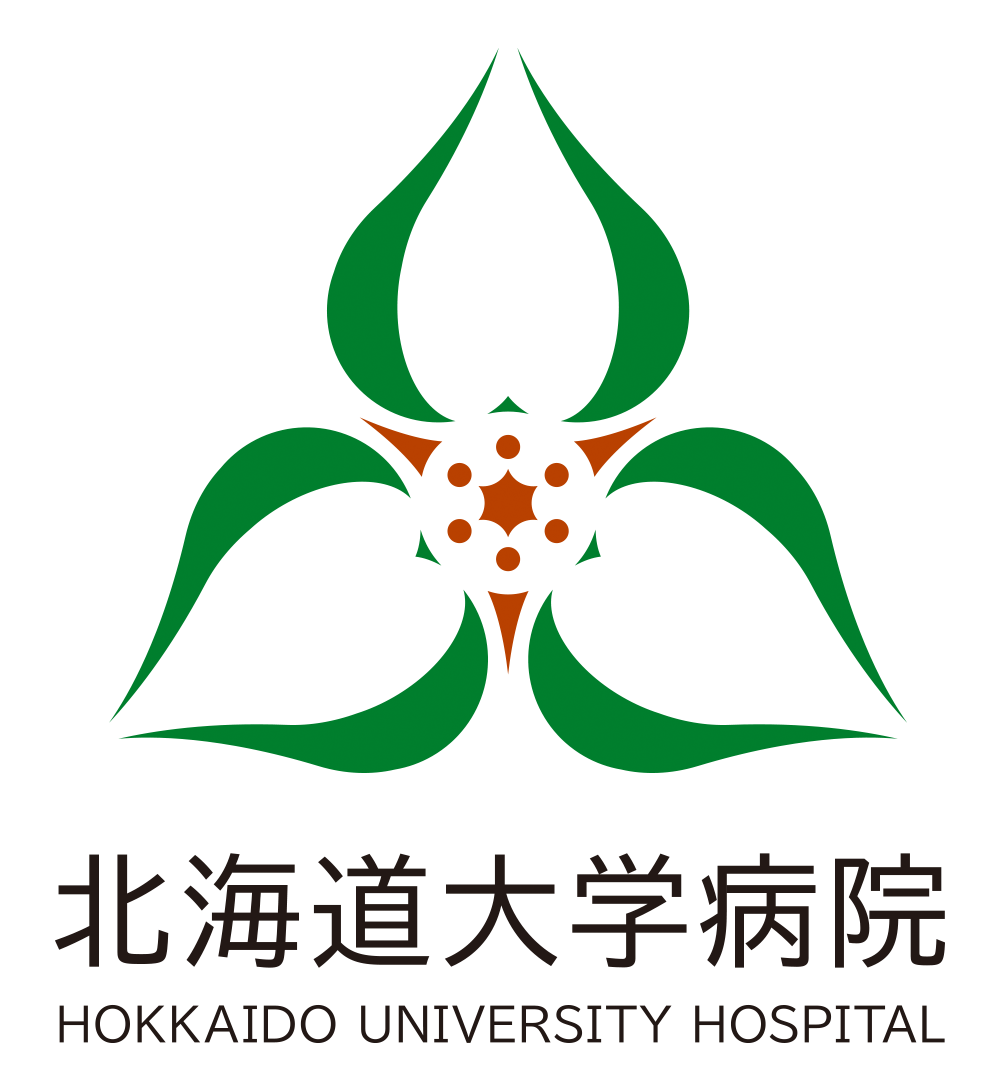 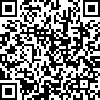